November 2023
Doc.: IEEE 802.11-23/1994r0
Simulation on coexistence of AMP traffic and existing traffic
Date: 2023-11-09
Authors:
Slide 1
Weijie Xu (OPPO)
November 2023
Doc.: IEEE 802.11-23/1994r0
Background
There was concern on whether there is interference to legacy traffic from AMP traffic. For that, simulations had been done in[1][2]. Based on the simulation in [1], it can be the impact from AMP traffic(even in extreme traffic scenario) is very minor. If there is further restriction on the access class for AMP traffic, the impact is further reduced and negligible[2].
Slide 2
Weijie Xu (OPPO)
November 2023
Doc.: IEEE 802.11-23/1994r0
Simulation 1: default AC for both AMP and the existing traffic
SIFS + 7 ×SLOT
[0 .. 15]×SLOT
The interference impact from AMP STA communication to Wi-Fi FTP download was evaluated in the simulation.
Default IEEE 802.11 access category is set for both AMP traffic and the existing traffic. 
Note: the same Txop sharing mechanism is assumed for AMP transmission.
t
SIFS + 
3 ×SLOT
SIFS + 
2 ×SLOT
[0 .. 15]×SLOT
[0 .. 15]×SLOT
t
t
t
t
BK
BE
Default
Slide 3
Weijie Xu (OPPO)
November 2023
Doc.: IEEE 802.11-23/1994r0
Simulation scenario
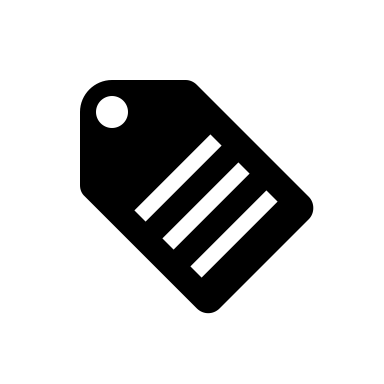 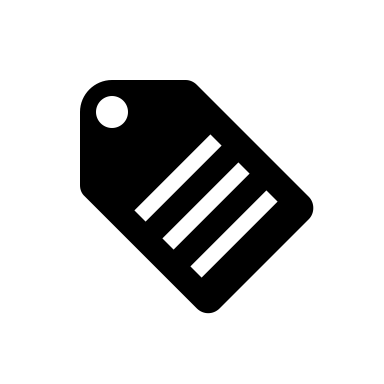 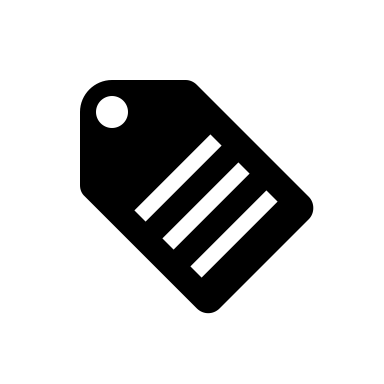 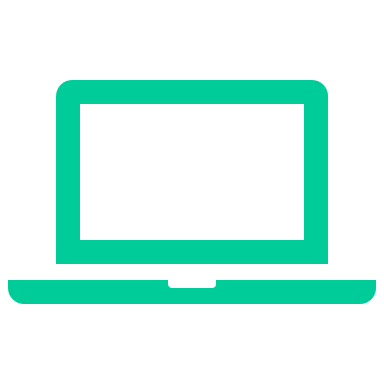 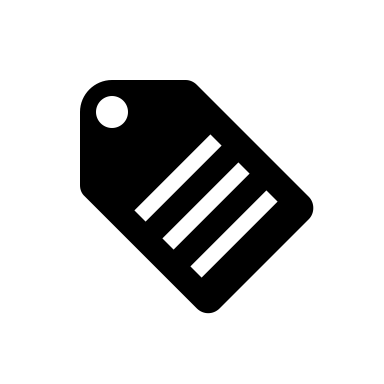 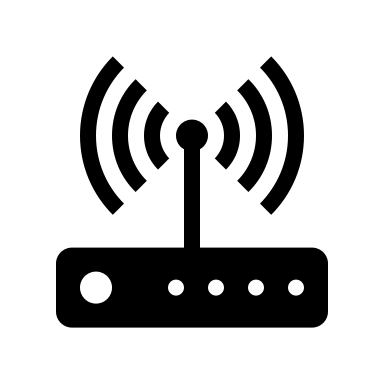 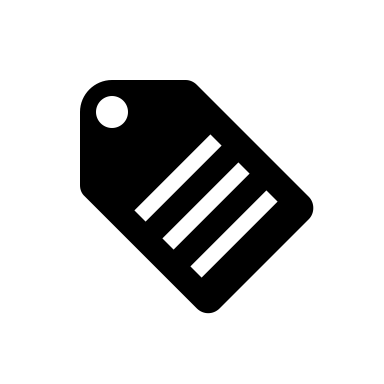 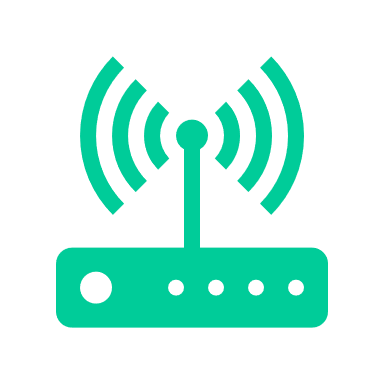 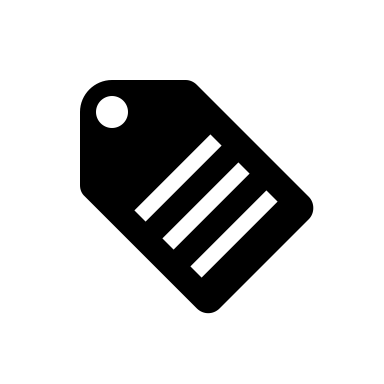 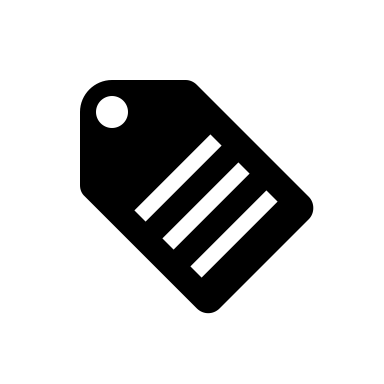 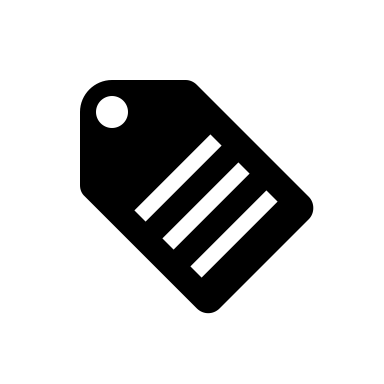 FTP Downloads, 1MB per file, 6Mb/s
100 / 300 / 1000 / 3000 AMP-STAs
848µs per query
KPI: FTP Download delay
Slide 4
Weijie Xu (OPPO)
November 2023
Doc.: IEEE 802.11-23/1994r0
AMP STA number n =100
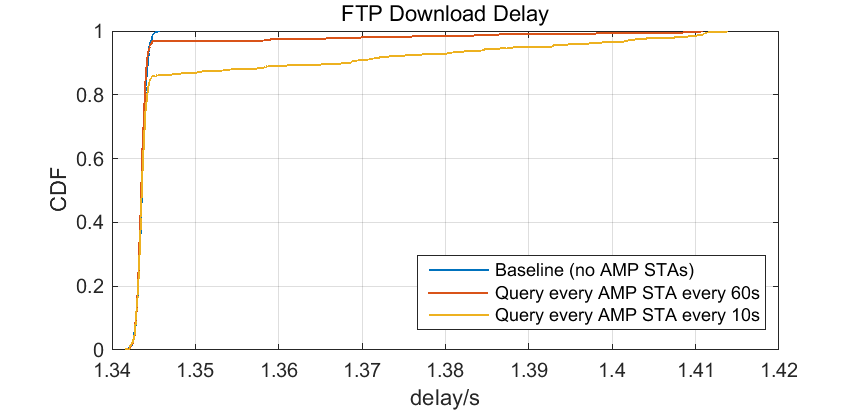 Slide 5
Weijie Xu (OPPO)
November 2023
Doc.: IEEE 802.11-23/1994r0
AMP STA number n =300
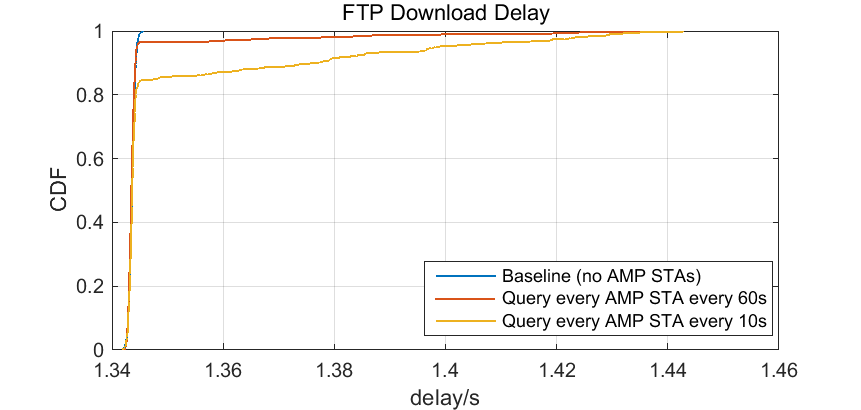 Slide 6
Weijie Xu (OPPO)
November 2023
Doc.: IEEE 802.11-23/1994r0
AMP STA number n =1000
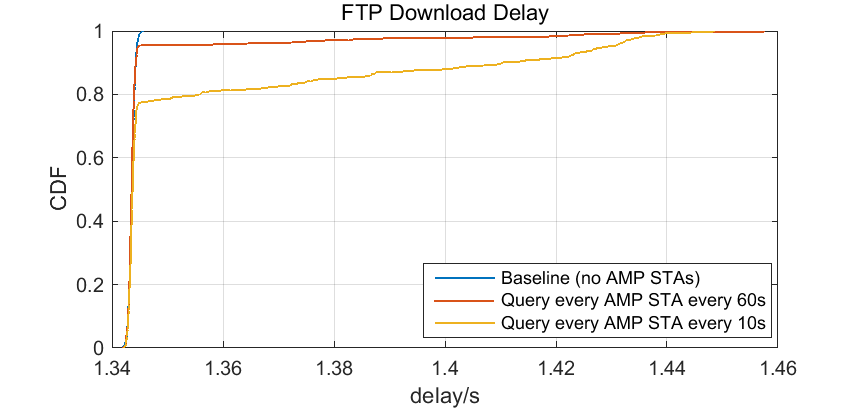 Slide 7
Weijie Xu (OPPO)
November 2023
Doc.: IEEE 802.11-23/1994r0
AMP STA number n =3000
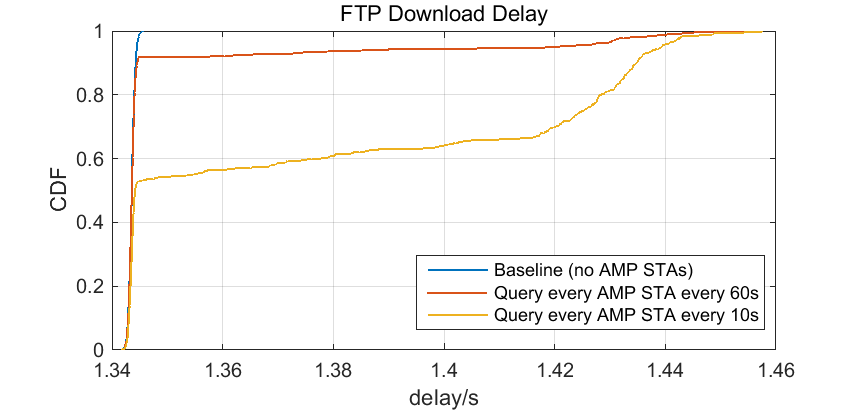 Slide 8
Weijie Xu (OPPO)
November 2023
Doc.: IEEE 802.11-23/1994r0
Simulation 2: Lower AC for AMP traffic
SIFS + 7 ×SLOT
[0 .. 15]×SLOT
The interference impact from AMP STA communication to Wi-Fi FTP download was evaluated in the simulation.
AC_default is set for the existing traffic while AC_BK is set for AMP traffic (AC_BE/AC_default for AMP are also tested). 
Note: the same Txop sharing mechanism is assumed for AMP transmission.
t
SIFS + 
3 ×SLOT
SIFS + 
2 ×SLOT
[0 .. 15]×SLOT
[0 .. 15]×SLOT
t
t
t
t
BK
BE
Default
Slide 9
Weijie Xu (OPPO)
November 2023
Doc.: IEEE 802.11-23/1994r0
AMP STA number n =3000, Query every 60s
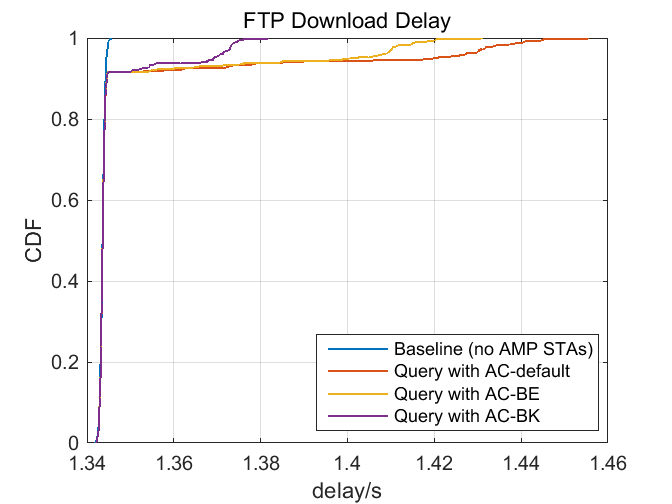 Slide 10
Weijie Xu (OPPO)
November 2023
Doc.: IEEE 802.11-23/1994r0
AMP STA number n =3000, Query every 10s
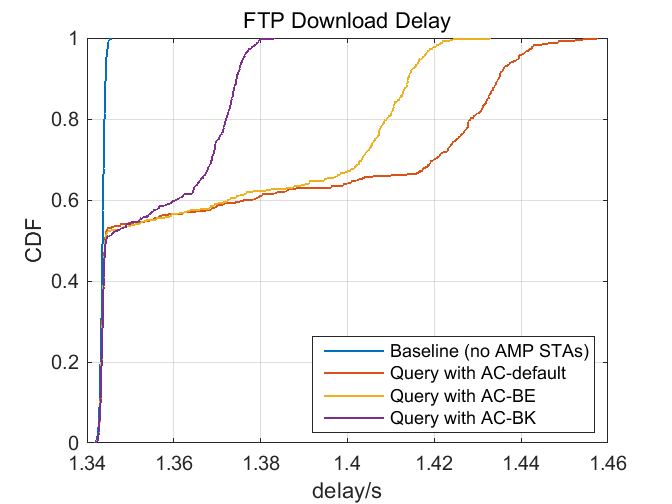 Slide 11
Weijie Xu (OPPO)
November 2023
Doc.: IEEE 802.11-23/1994r0
Summary
In this submission, the impacts (from AMP traffic) on the existing traffic are evaluated. The very similar results as in[1][2] are collected. So, we have the same observations:
Even in extreme AMP traffic scenario, the impact to the existing traffic is very minor. 
If there is further restriction on the access class for AMP traffic, the impact is further reduced and negligible.
Slide 12
Weijie Xu (OPPO)
November 2023
Doc.: IEEE 802.11-23/1994r0
Reference
IEEE 802.11-23/1601r1, AMP Communication Channel Usage Estimation
IEEE 802.11-22/1627r6, AMP Communication Channel Usage Estimation Part 2: AC_BK
Slide 13
Weijie Xu (OPPO)